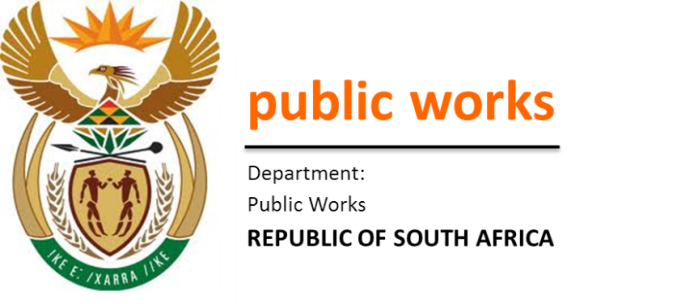 PROPERTY MANAGEMENT TRADING ENTITY4th Quarter Performance of 2015/16 and 1st Quarter Performance of 2016/17 for the PMTE


Standing Committee on Appropriation 
Parliament, Cape Town 
15th September 2016
Office of the Director-General
Content
2
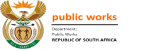 Property Management Trading Entity (PMTE) Funding Model
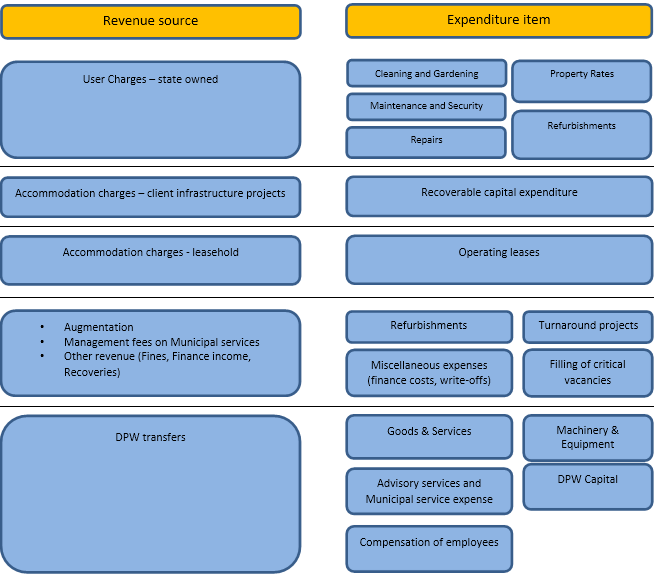 The diagram illustrates the different revenue streams and the various expenditure items of the PMTE.
For illustration purposes different revenue streams and expenditure items have been aligned to each other.
It does however not mean that the particular revenue item will be ring-fenced for any particular expenditure exclusively.
Revenue loses its identity when consolidated into the pool of receipts from which the various expenditure items are being financed.
3
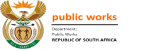 Revenue and Expenditure Summary – as at 31 March 2016
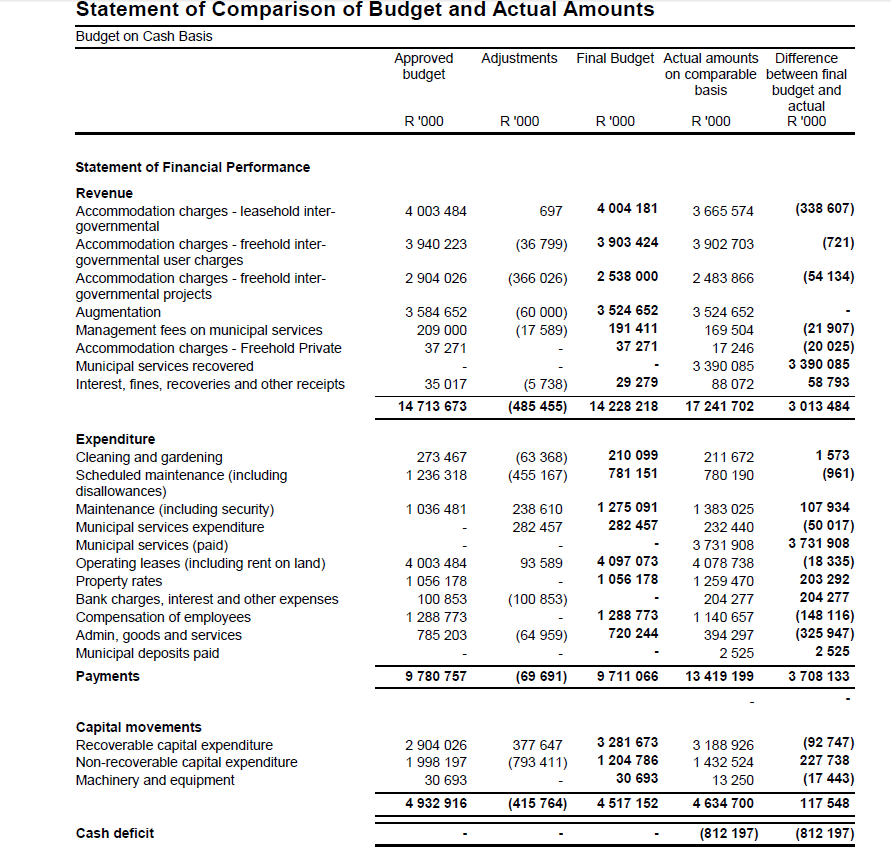 4
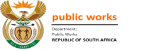 Revenue and Expenditure Summary – as at 31 March 2016 (cont.)
The PMTE reflected a cash deficit of R812 million as at 31 March 2016 per the 2015/16 Annual Financial Statements (AFS)

10% (R340 million) of municipal services expenditure incurred was not recovered from the client departments before year end

The Day-to-day maintenance budget was over spent by R108 million - cash flow impact of subsequent payment of previous year’s accruals

Property rates expenditure exceeded the 2015/16 allocation by R203 million resulting from the payment of validated historical municipal invoices identified through the rates verification project

Substantial 2014/15 asset related accrued expenses were incurred in 2015/16 against refurbishments resulting in the non-recoverable capital expenditure to exceed budget with R228 million

Therefore there were no slow expenditure having a service delivery impact on NDP targets (see next slide for NDP targets)
5
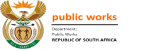 2016/17 1st Quarter Performance
6
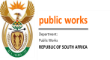 Revenue Summary – first quarter ended 30 June 2016
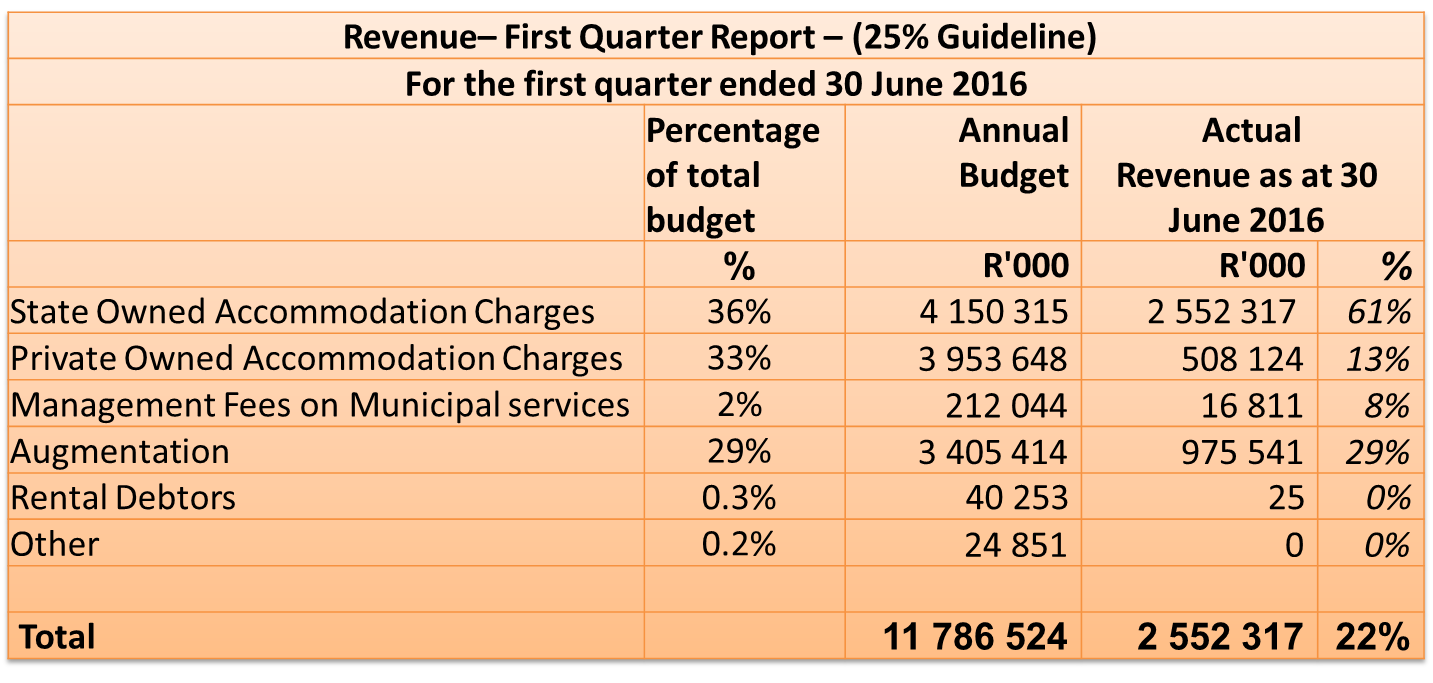 7
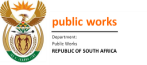 Expenditure Summary per Economic Classification - 30 June 2016
The PMTE 2016/17 Q1 expenditure (23%) was slightly below the guideline of 25%. Management do however not project any under expenditure at the end of the financial year.
Goods and services (11%) is in line with projections for the first quarter.
Compensation (23%) is a bit below the guideline of 25% for the first quarter. This will increase during the next quarter in line with the filled positions.
Property rates (9%) will increase during the second quarter when the Municipalities’ financial year starts.
DPW Capital (15%) will increase during the year on projects currently on site in line with reallocations made between projects in June 2016. Same principle applies for Refurbishments (23%).
Therefore there were no slow expenditure having a service delivery impact on NDP targets (see next slide for NDP targets).
8
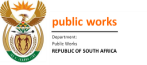 PMTE– 2015/16 and 2016/16 Q1 % Achievement per Programme
Of the 54targets for the Quarter, 26 targets were achieved (48%)
Of the 24 targets for the Quarter, 12 targets were achieved (50%)
9
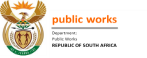 National Development Plan Targets - 2015/16
10
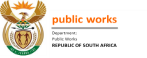 National Development Plan Targets - 2015/16
11
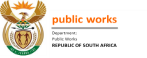 National Development Plan Targets - 2016/17
12
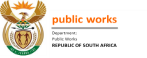 Challenges around the PMTE Operationalisation
13
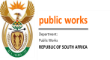 Challenges around the PMTE Operationalisation
14
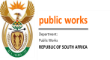 Challenges with Billing System and Invoicing of Client Departments
Emerging challenge on client billing:
Exemption from NT for not charging clients based on itemised billing (User pay model) expires 31 March 2017.
15
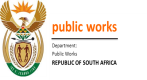 Challenges around the PMTE systems to administer financial management
Progress made:

SAGE X3 implemented at 80%
Billing and invoicing done manually based on actual expenditure incurred.
Asset Register: 98% of the verified data has been successfully uploaded on to the ARCHIBUS system. Users can navigate and update the data on the system 
Lease Management Module:
80% of the verified data has been successfully uploaded on to the ARCHIBUS system. 
User acceptance testing is currently underway, after which the regional office users will be trained
Financial system is dependent on integration of operational modules
16
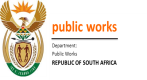 Thank You
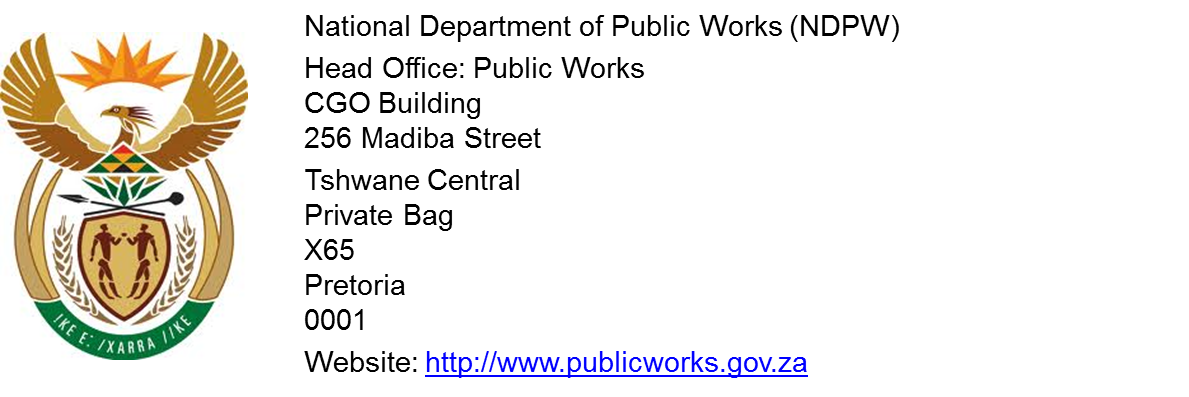 17
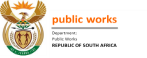